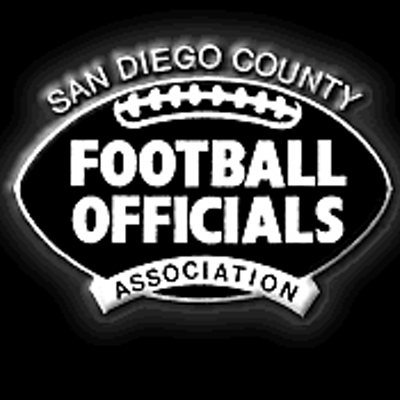 So, you want to OFFICIATE
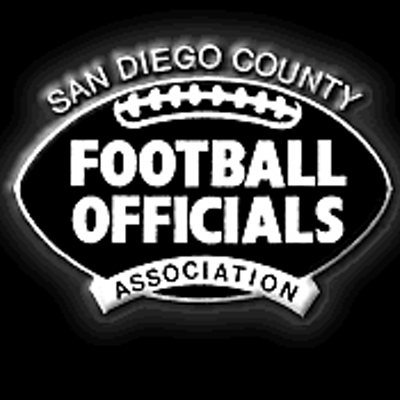 What is the 
“San Diego County Football Officials Association?”
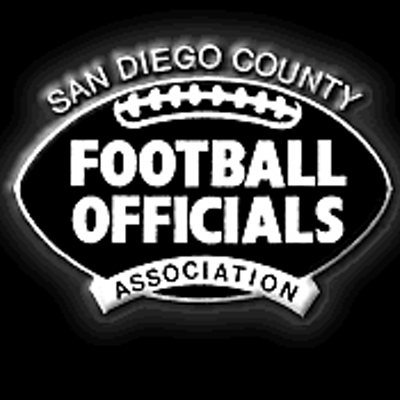 We are a Service Provider, however:
We are the Fiduciary of the game:
Fiduciaries are expected to exercise a duty of care and loyalty to their client (for us, the game of Football), and as a result, are “held to the highest standard of conduct.”
We must foster a bond of trust with Players, Coaches, Fans and each other. 
We have an ethical obligation to act for their benefit – not our own!
How do we get there:
Integrity
Rules Knowledge
Mechanics
Competence
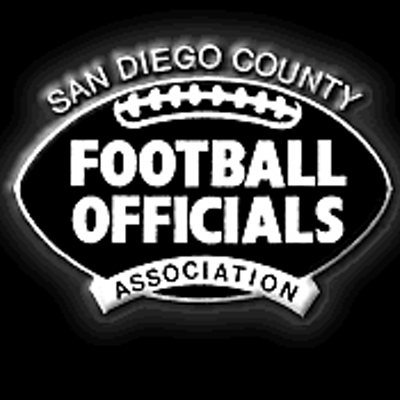 The Flowers always look great when we tend to the Roots!!!
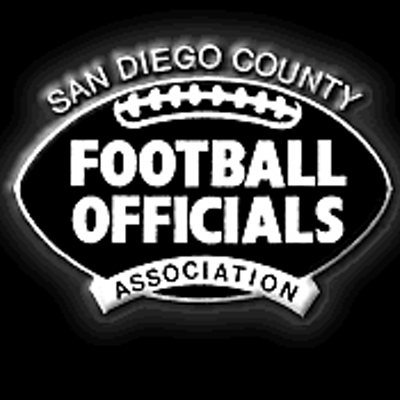 THE ROOTS
Rules:
Knowledge
Application
Grasp of Foul Philosophy
Mechanics:
As published, no deviation
Detailed spots (not on a line)
Squaring off
Backing out
Modified MWP
Game Clock (All 9 responsible – not negotiable)
Communication (Verbal and Physical)
Forget those damn Radios!
ALL Signals, nuanced or not:
Backward pass
4th down fumble
Wind the clock
Dead ball
Preliminary Foul
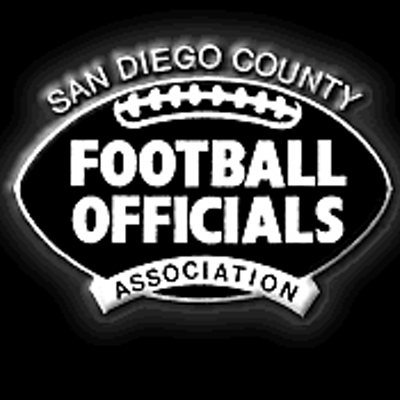 THE ROOTS
Process, Process, Process
Progressions
Transitions
Measurements
As clearly communicated and published 
Penalty Enforcement (Entire crew is responsible – not negotiable)
Flags
Repositioning
Covering
Same foul, flags on top of each other
Ball down at the Dead Ball Spot
Walking off with the U, DJ and LJ (Deeps do not have this time off)
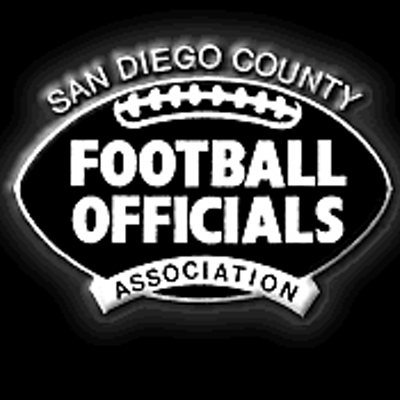 THE ROOTS
Situational Awareness:
Down/Distance
Substitutions
COP’s
Momentum swings
Clocks (Game and Play)
Gamesmanship
Time and Score
Dead Ball Officiating:
Clocks
Head on a swivel
Look for “Hot Spots”
Be active
Know your players!!!
Understand and feel the temperature of the game
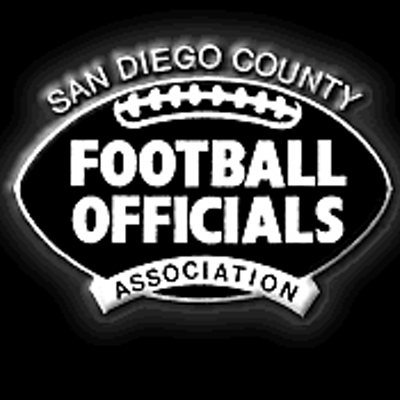 Be a Fiduciary of the Game